South Sudan Flood Monitoring and Prediction - 2025 Season
FEWS NET Science Team
April 28, 2024
1
Flooding Progression
6 April 2025
27 April 2025
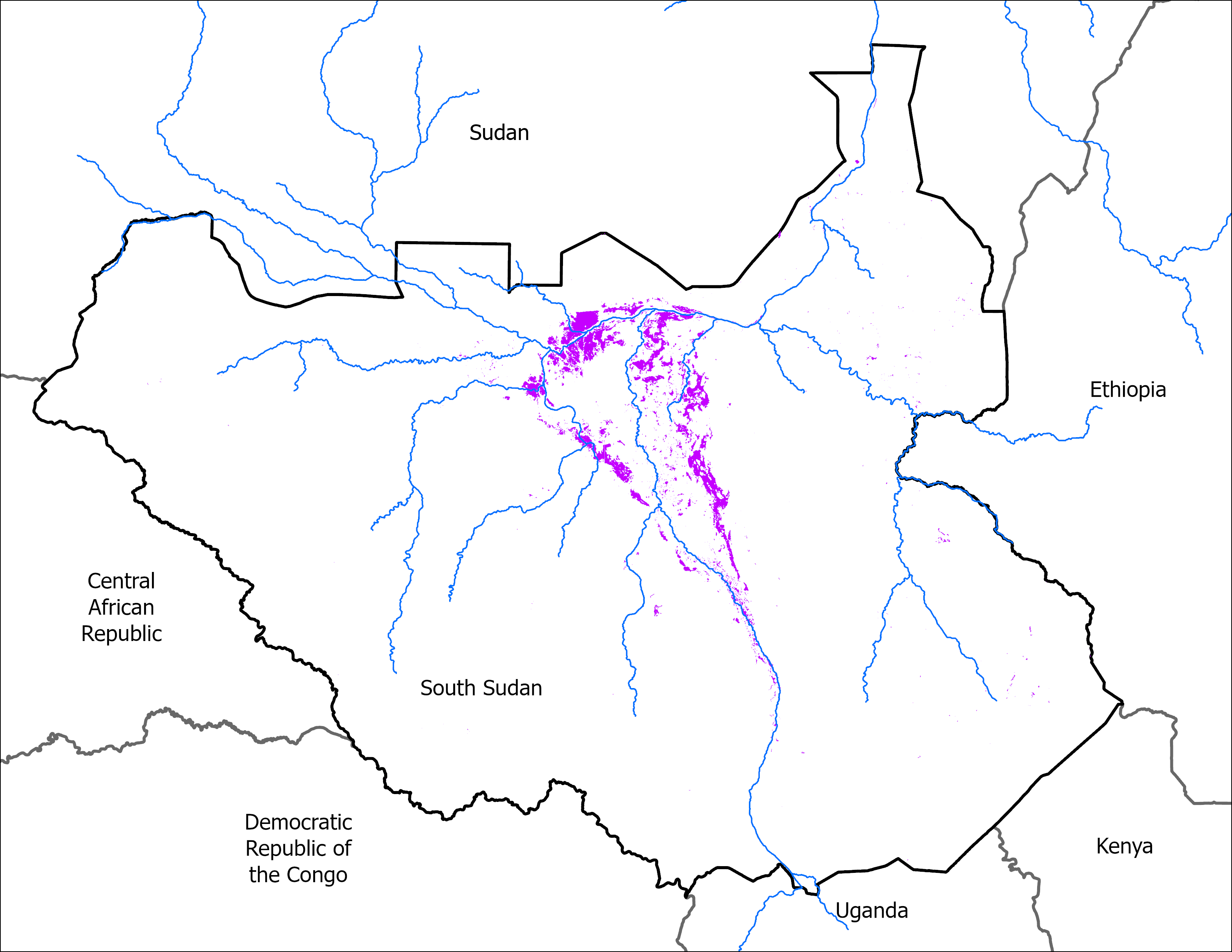 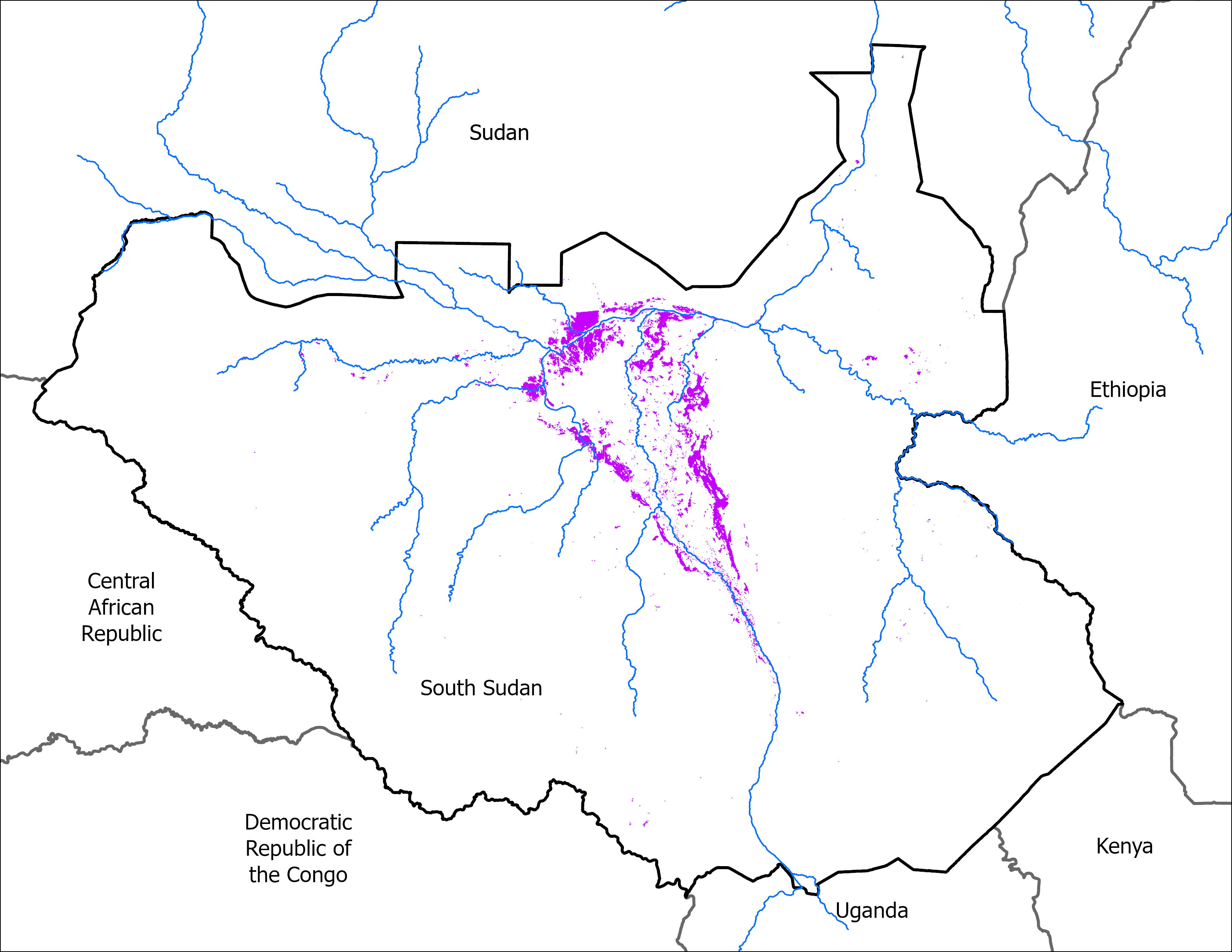 VIIRS 2-6 April: 11,076 km2
VIIRS 23-27April comp: 10,162 km2
2
Flooding Progression
Mid-April 2025
27 April 2025
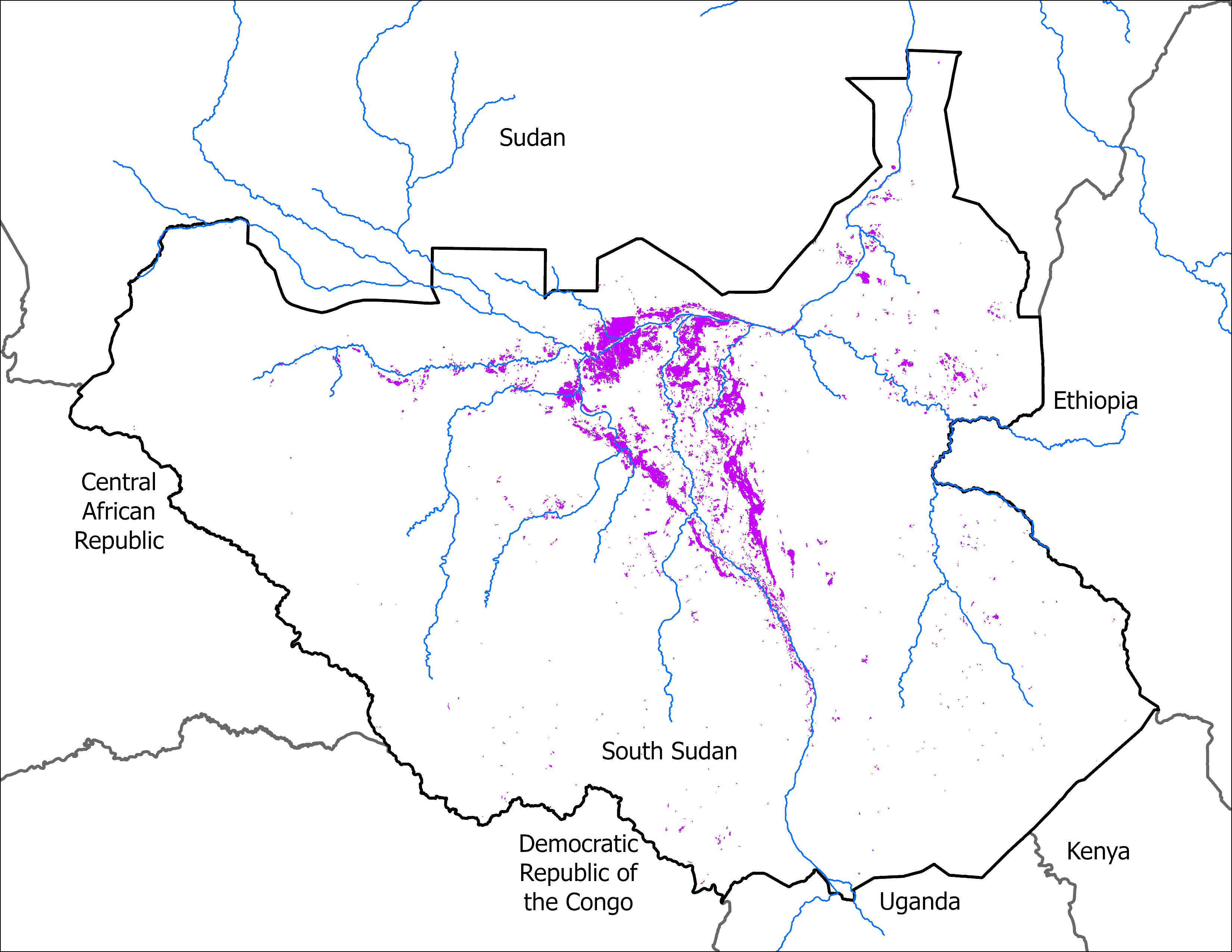 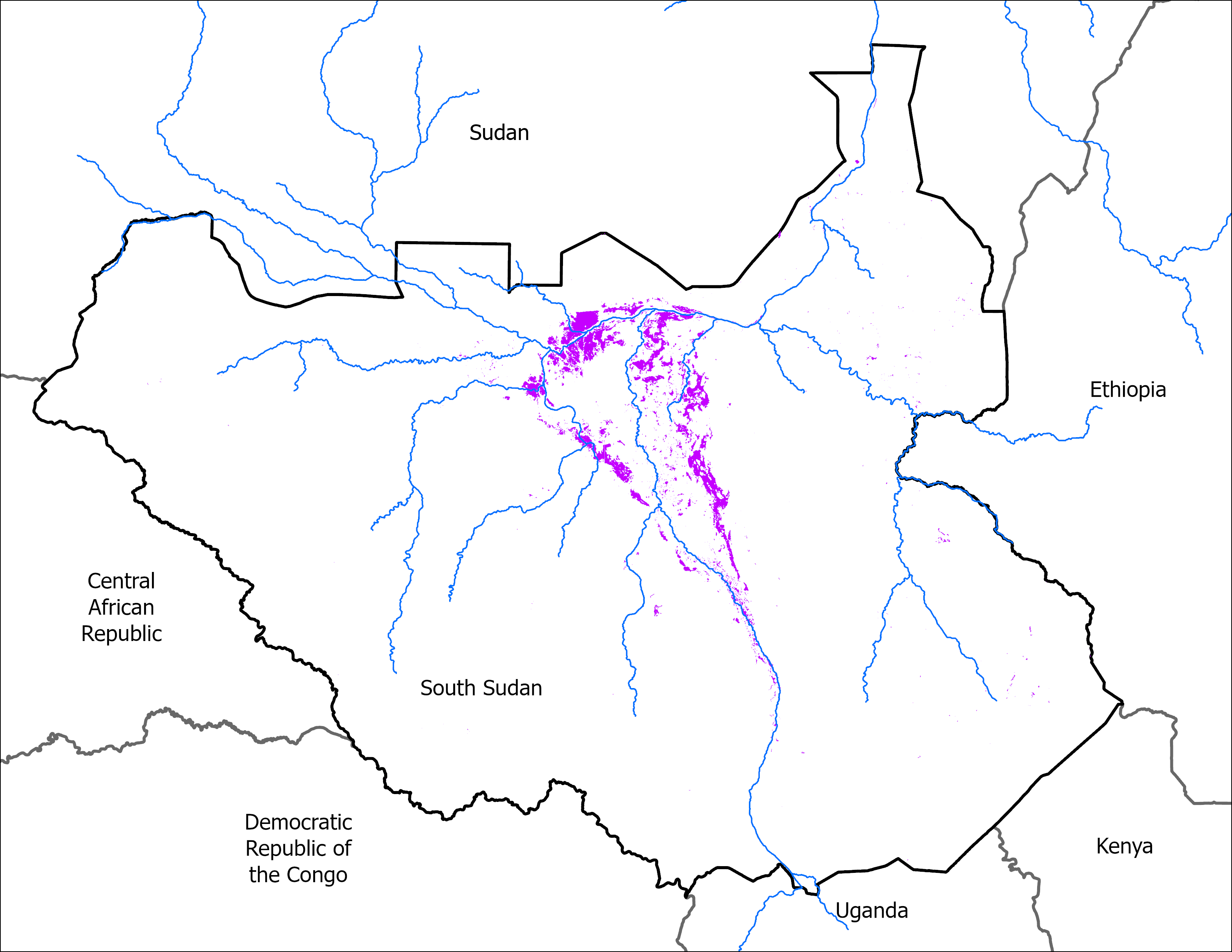 VIIRS 1-13 April: 17,328 km2
VIIRS 23-27April comp: 10,162 km2
3
Thank you
4